Health Problems
Presented By: 
 Rajesh Pratap Singh
 Associate Professor
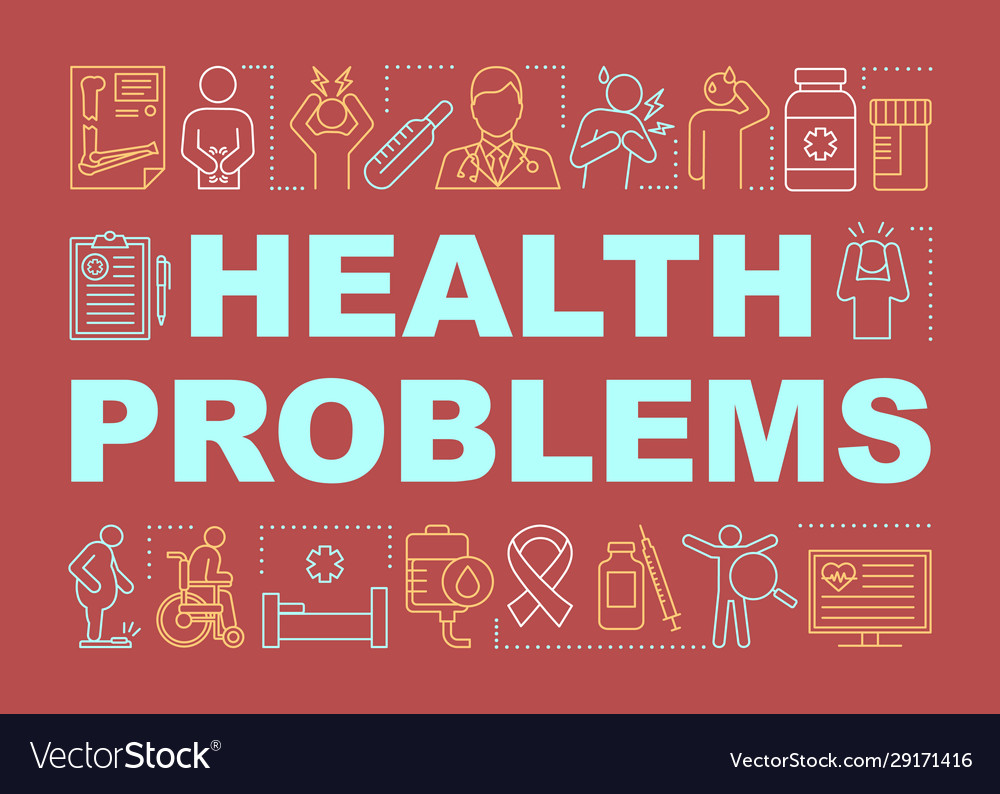 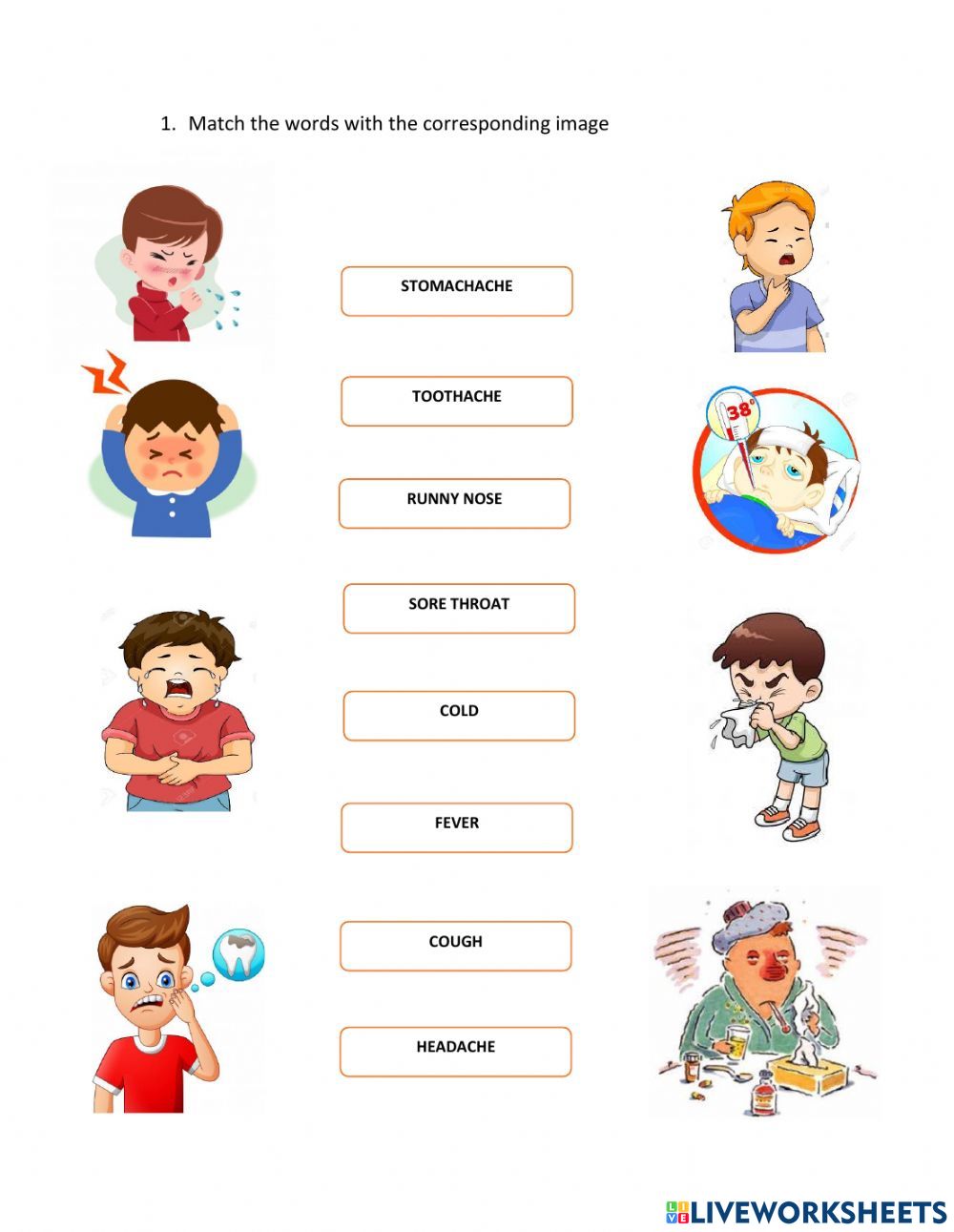 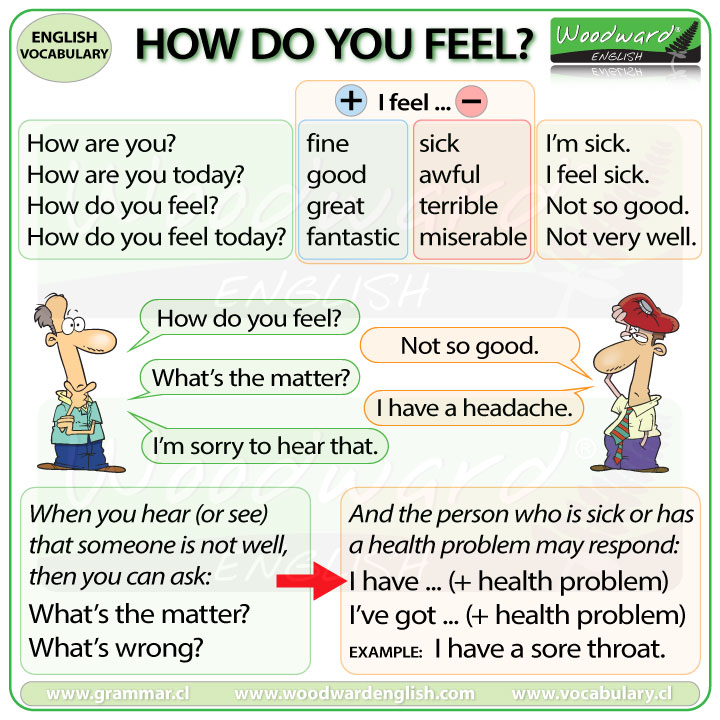 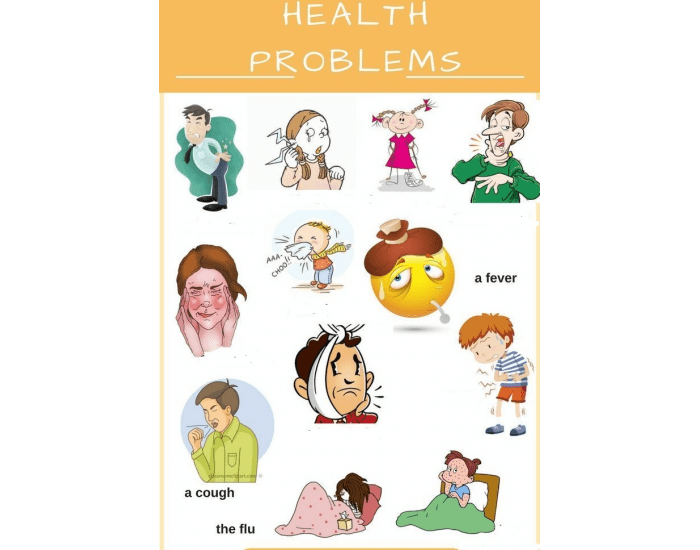 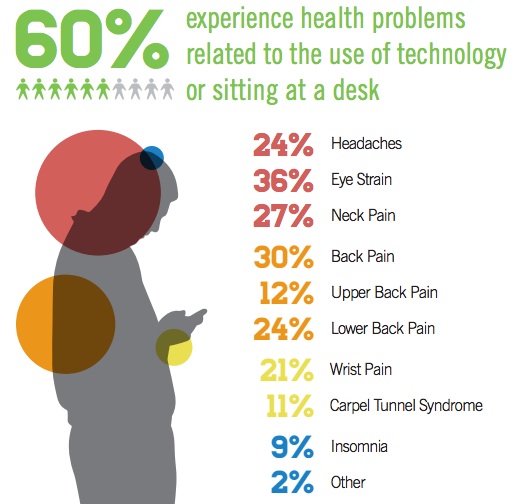 Health problems
There are many health problems in India but the main health problem which we are facing every day are as follows:
(i) Communicable disease 	संचारी रोग
(ii) Nutritional problem 	 	पोषण संबंधी समस्या
(iii) Environmental  		पर्यावरण स्वच्छता समस्या
       Sanitation problem 	 
(iv) Medical care problem 	चिकित्सा देखभाल समस्या
(v) Population Problem 	 	जनसंख्या समस्या
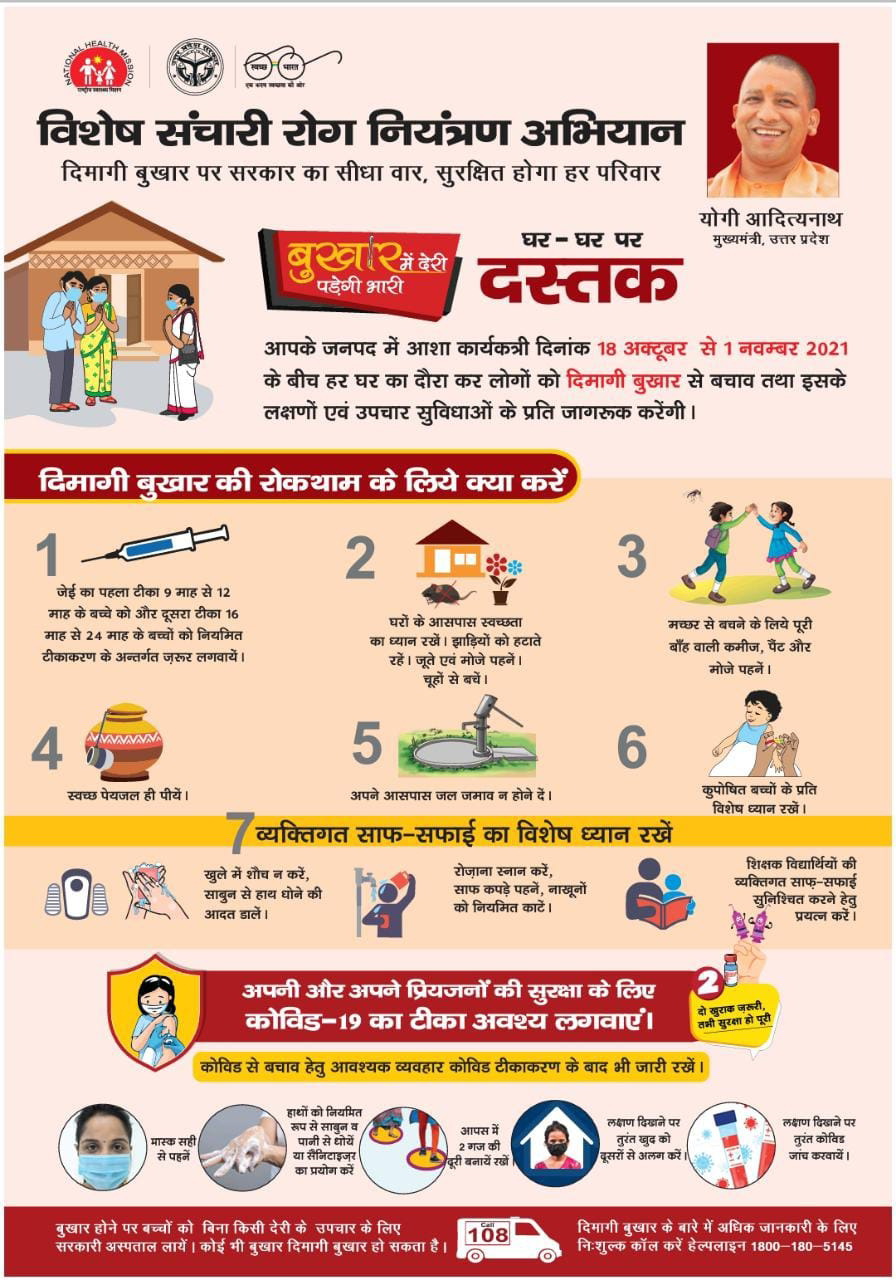 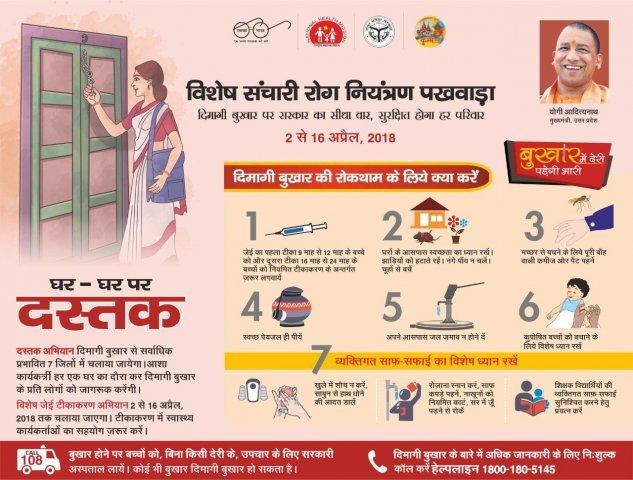 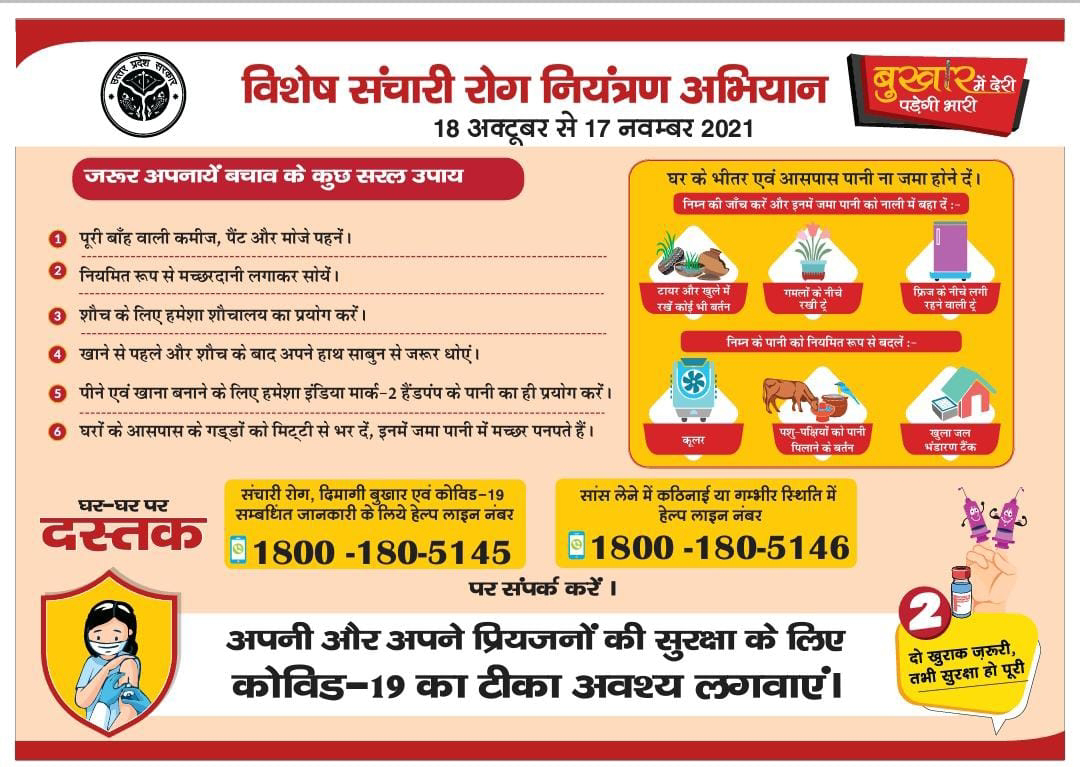 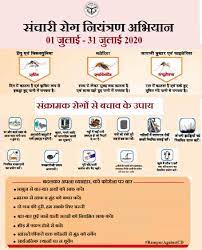 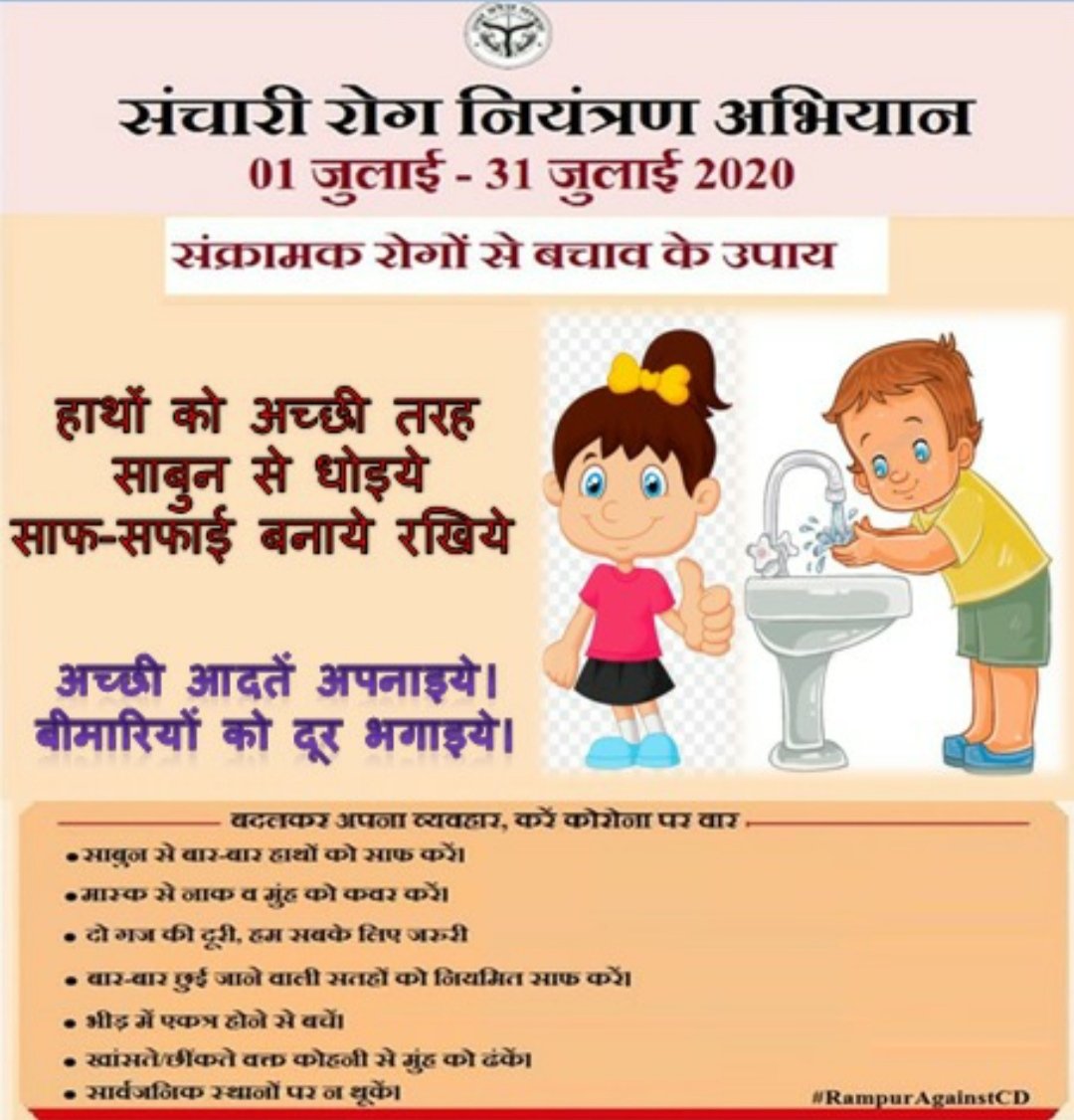 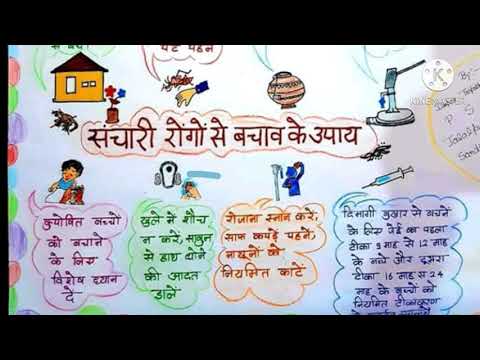 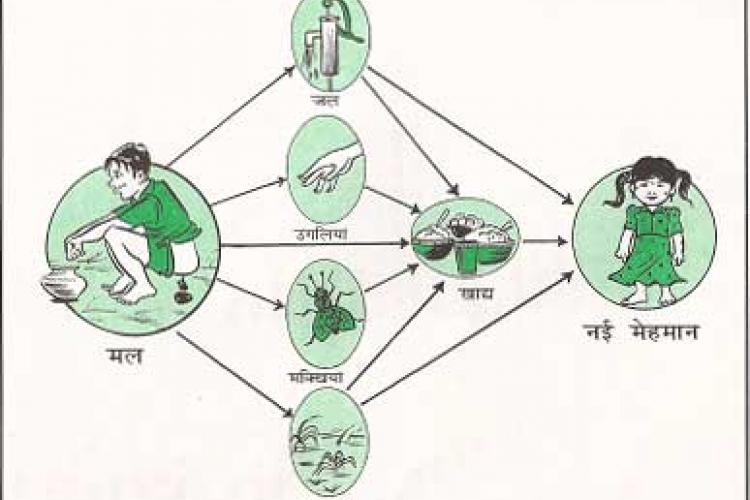 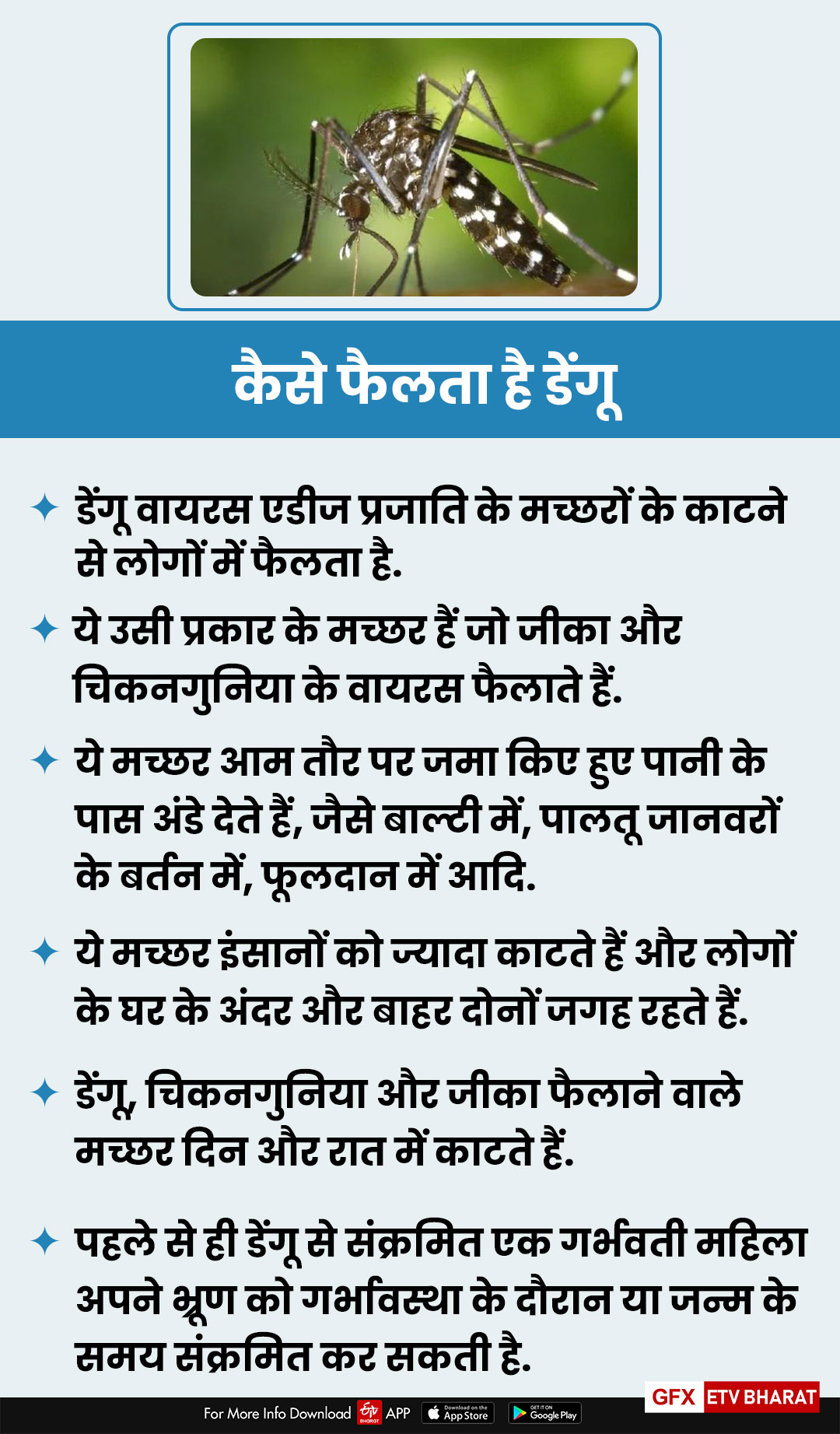 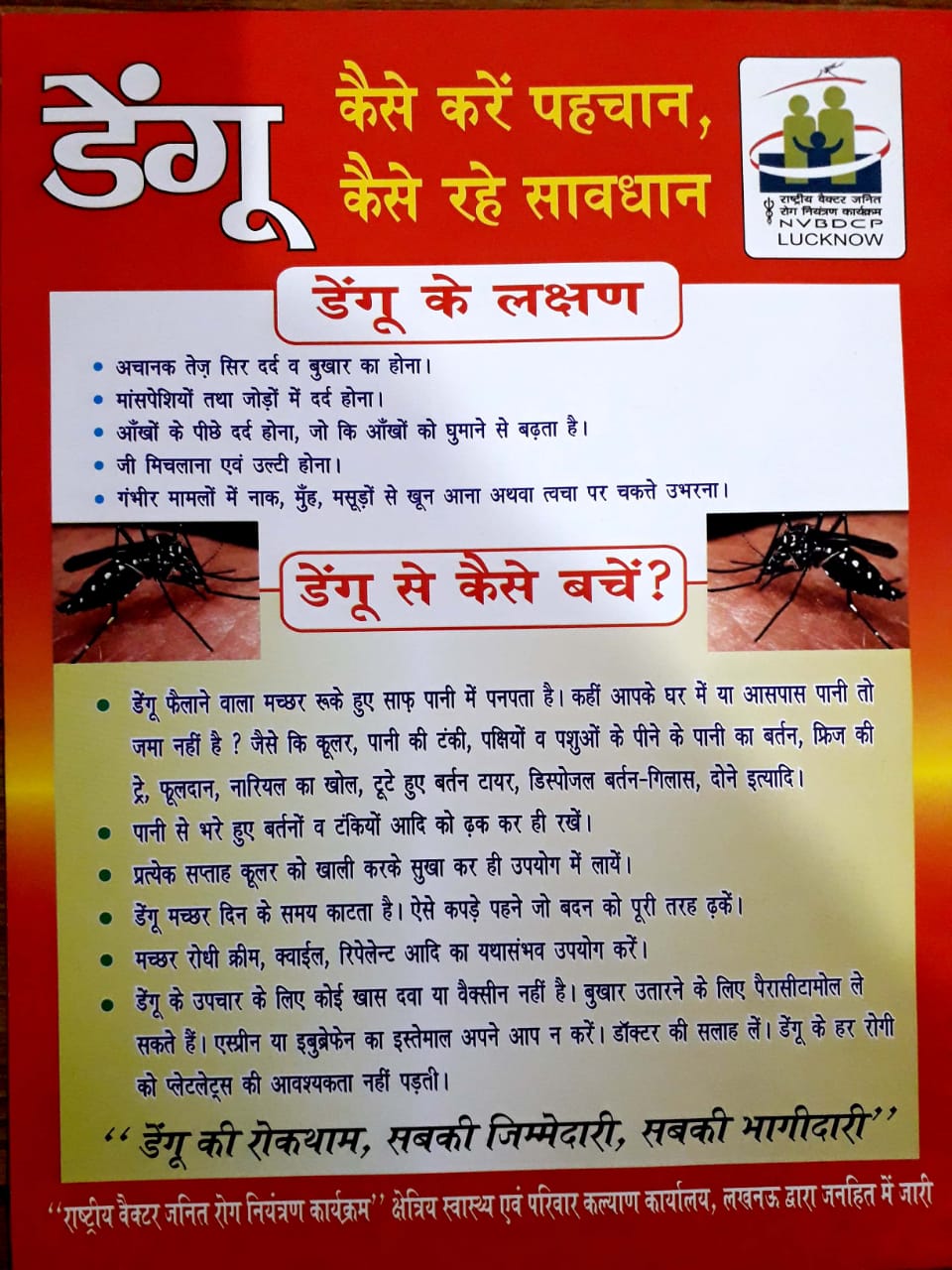 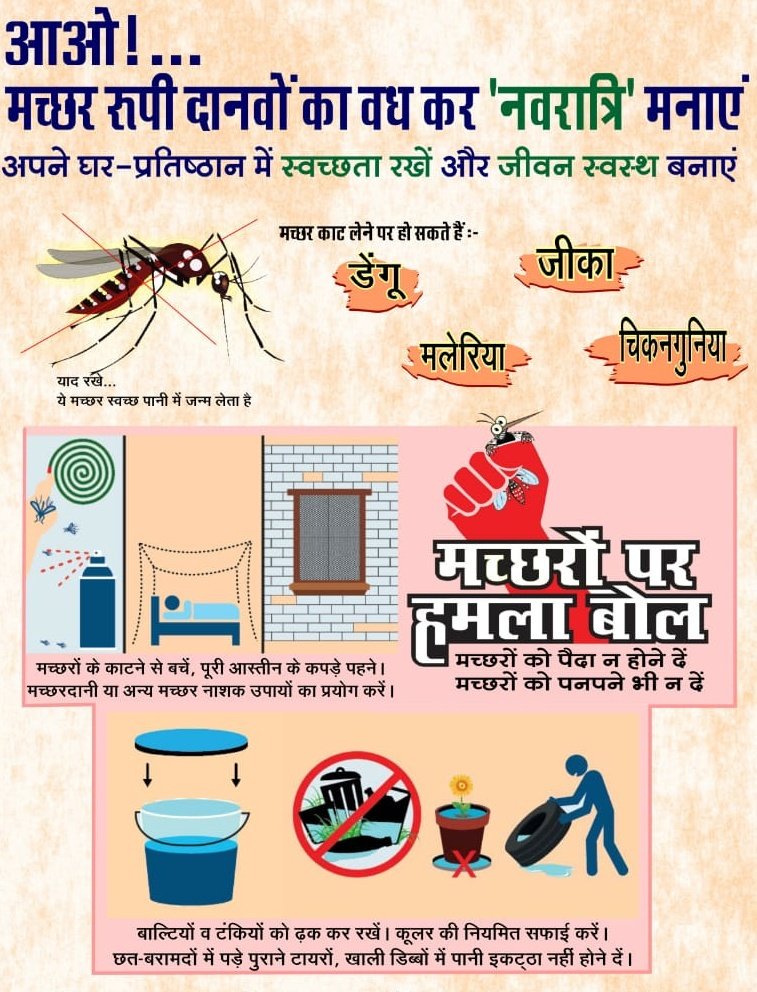 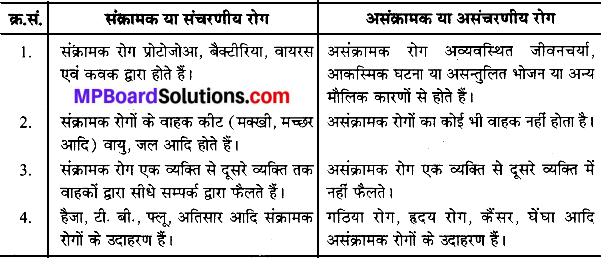 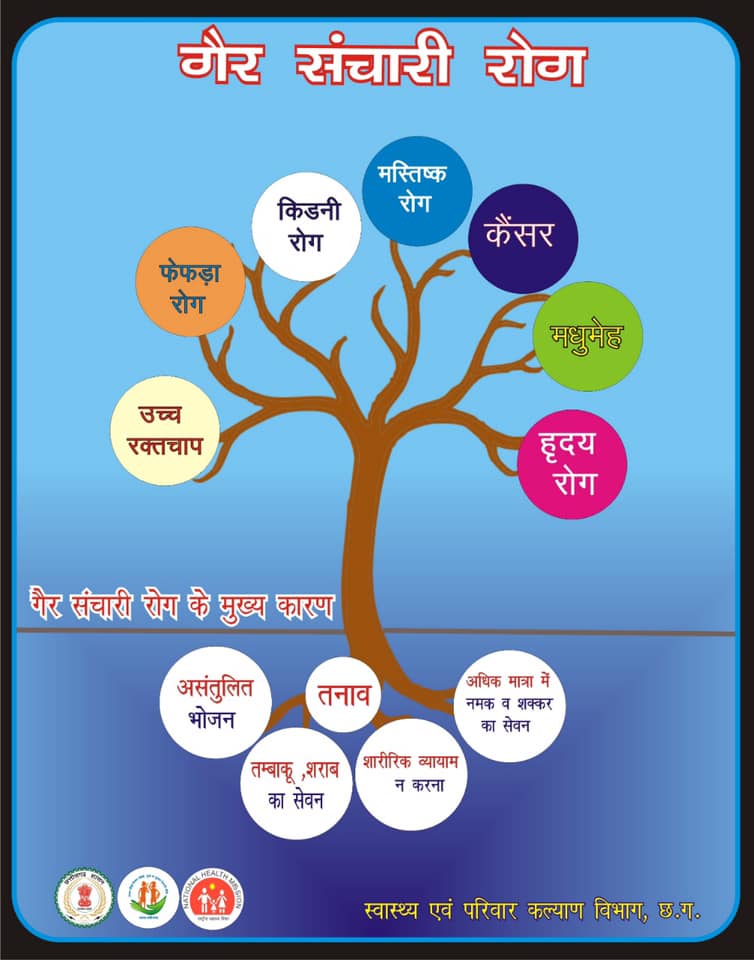 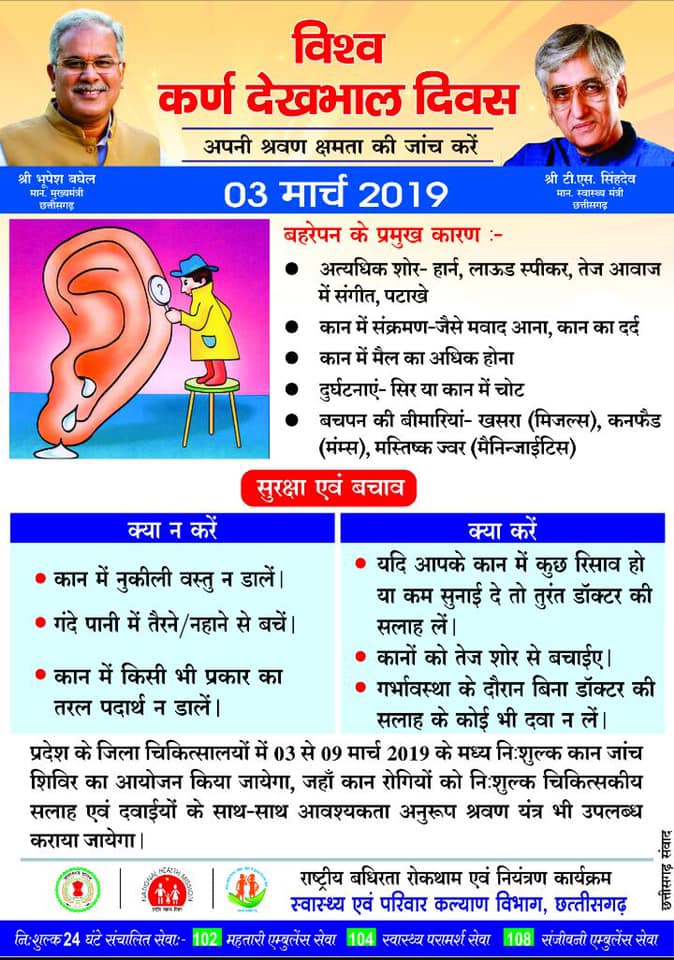